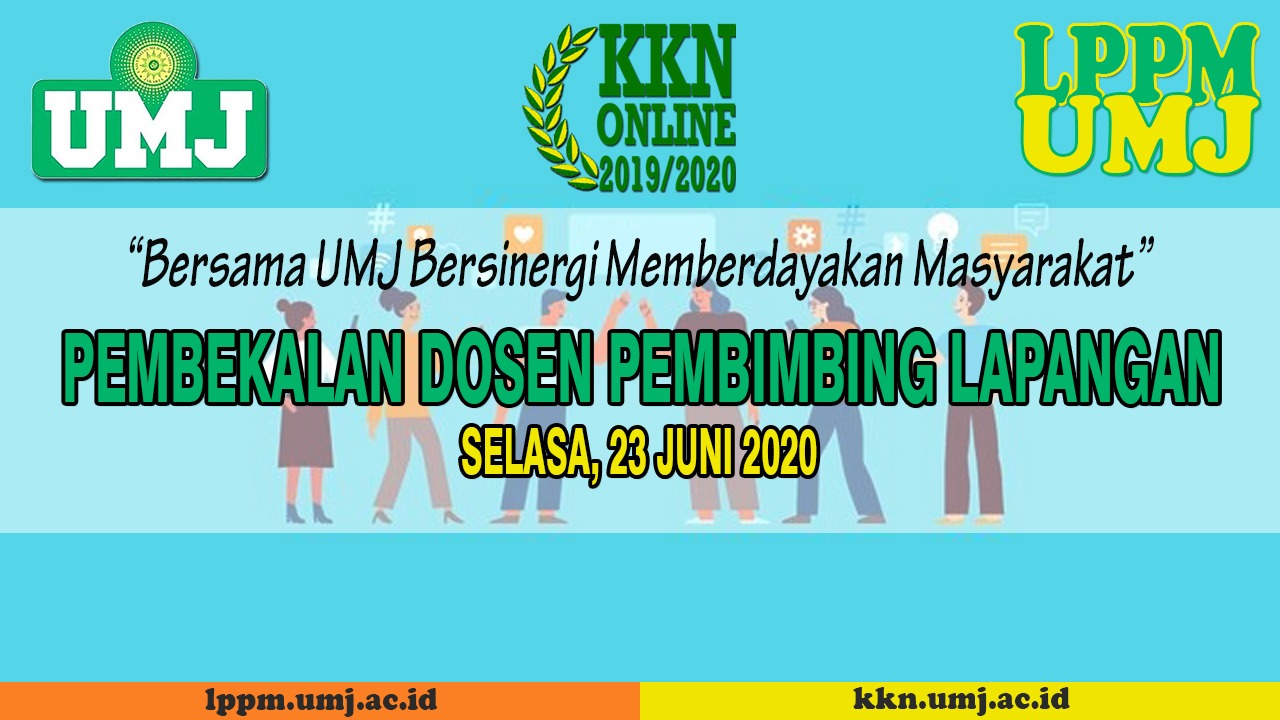 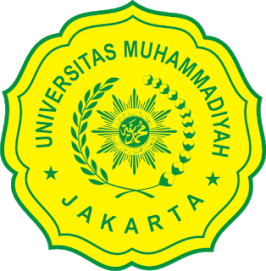 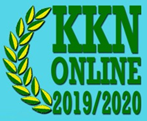 LPPM UMJ
Luaran Tambahan KKN Online UMJ TA 2019/2020
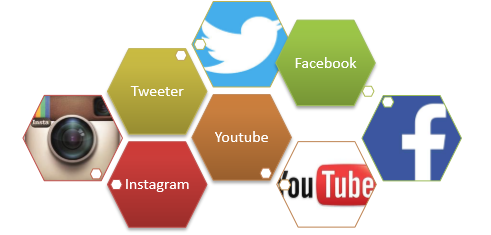 kkn.umj.ac.id
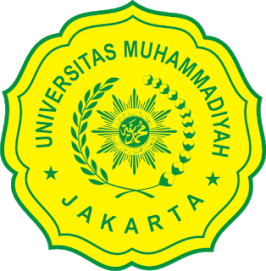 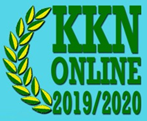 LPPM UMJ
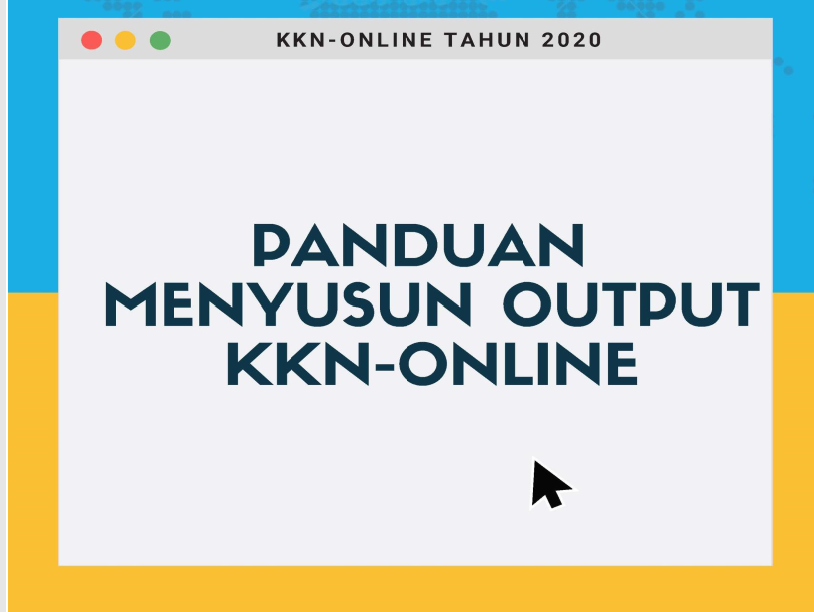 kkn.umj.ac.id
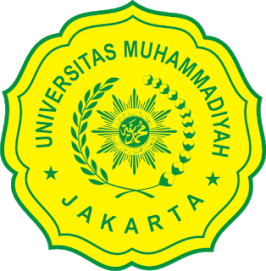 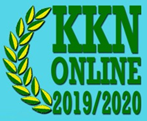 LPPM UMJ
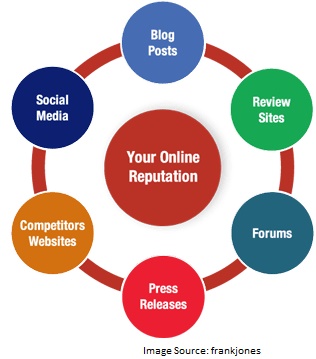 kkn.umj.ac.id
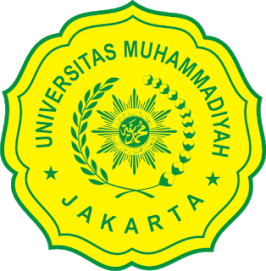 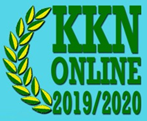 LPPM UMJ
#ashtag
trending
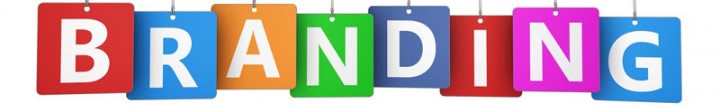 kkn.umj.ac.id
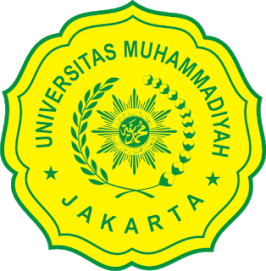 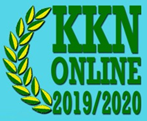 LPPM UMJ
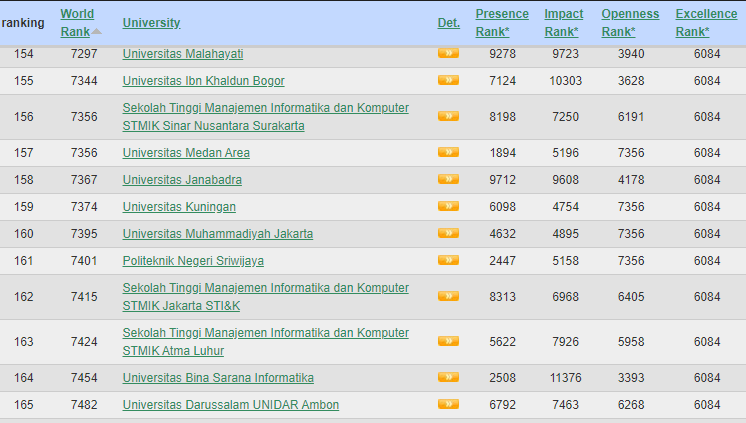 kkn.umj.ac.id
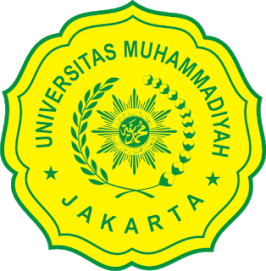 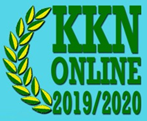 LPPM UMJ
PLATFORM REPUTASI ONLINE
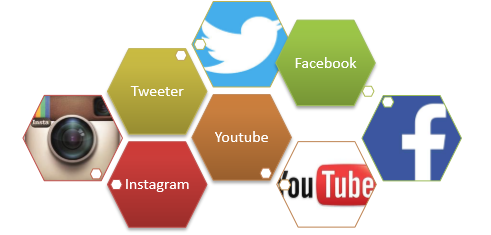 kkn.umj.ac.id
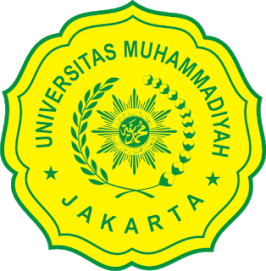 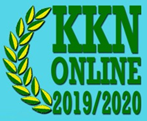 LPPM UMJ
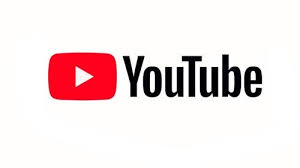 Y
O
U
T
U
B
E
Chanel youtube : lppm umj
Tahapan Kegiatan Pembuatan Video KKN
kkn.umj.ac.id
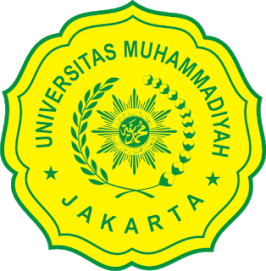 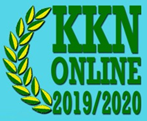 LPPM UMJ
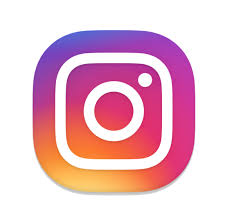 I
N
S
T
A
G
RA
M
Instagram : @kkn.umj
Tahapan Penggunaan Instagram
kkn.umj.ac.id
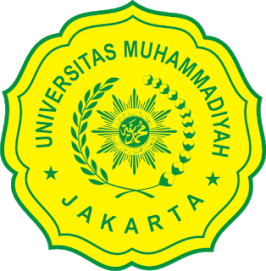 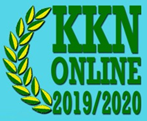 LPPM UMJ
Setiap unggahan baik Video ataupun Foto wajib menuliskan link dan hashtag:
kkn.umj.ac.id
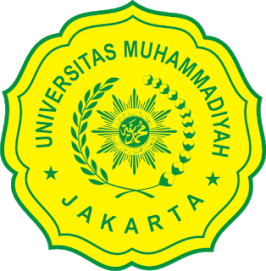 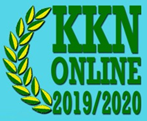 LPPM UMJ
Petunjuk Teknik Pembuatan Output KKN Online
kkn.umj.ac.id
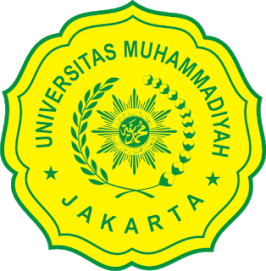 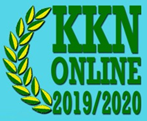 LPPM UMJ
Petunjuk Teknik Pembuatan Output KKN Online
kkn.umj.ac.id
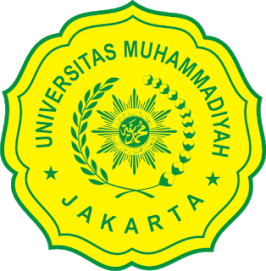 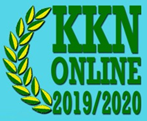 LPPM UMJ
Petunjuk Teknik Pembuatan Output KKN Online
kkn.umj.ac.id
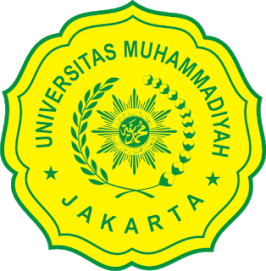 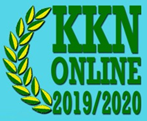 LPPM UMJ
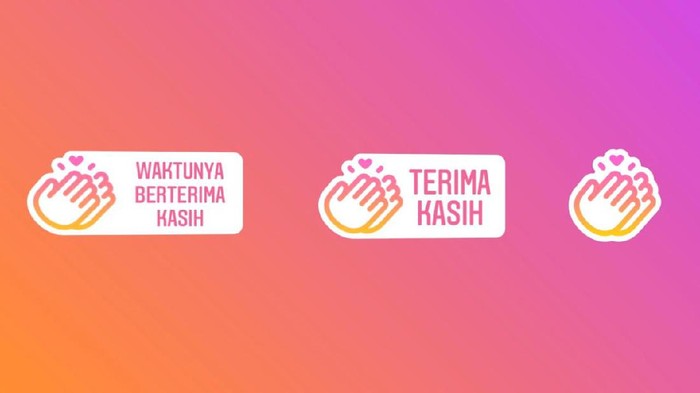 kkn.umj.ac.id